Figure 3. Distribution of number of minutes for the SHS-PM2.5 to decay to a concentration of 25 ...
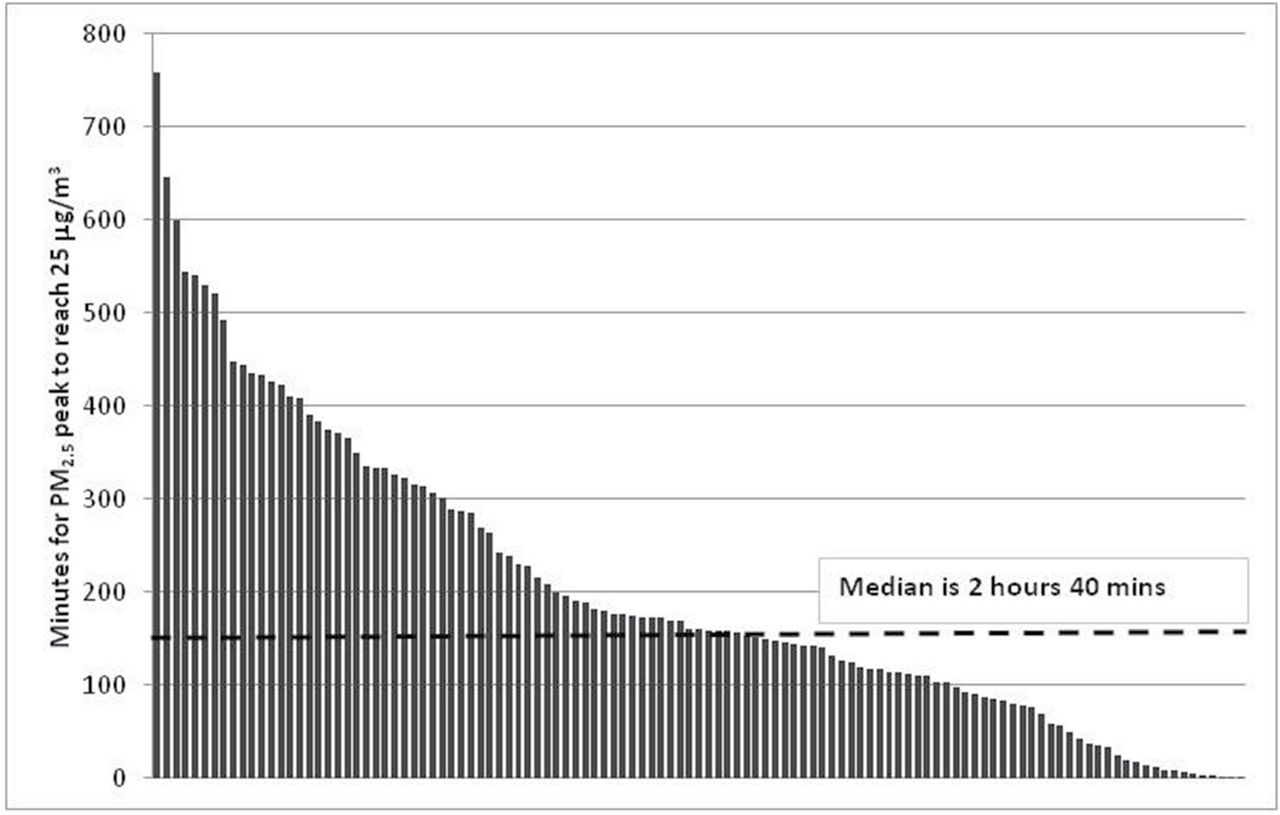 Nicotine Tob Res, Volume 16, Issue 10, October 2014, Pages 1365–1370, https://doi.org/10.1093/ntr/ntu089
The content of this slide may be subject to copyright: please see the slide notes for details.
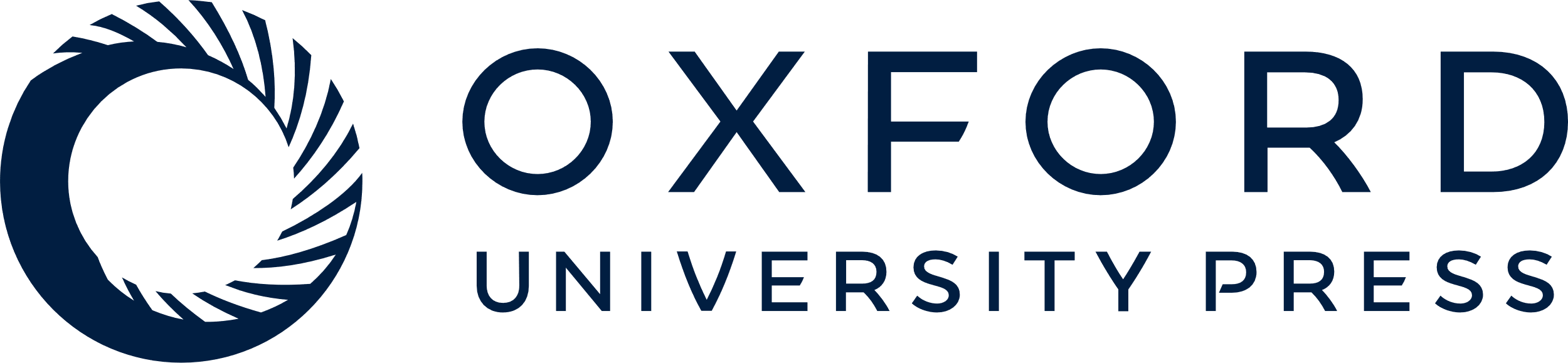 [Speaker Notes: Figure 3. Distribution of number of minutes for the SHS-PM2.5 to decay to a concentration of 25 µg/m3 (n = 115).


Unless provided in the caption above, the following copyright applies to the content of this slide: © The Author 2014. Published by Oxford University Press on behalf of the Society for Research on Nicotine and Tobacco. All rights reserved. For permissions, please e-mail: journals.permissions@oup.com.]
Figure 2. Distribution of number of minutes for the SHS-PM2.5 to decay to a concentration of 50% of the peak ...
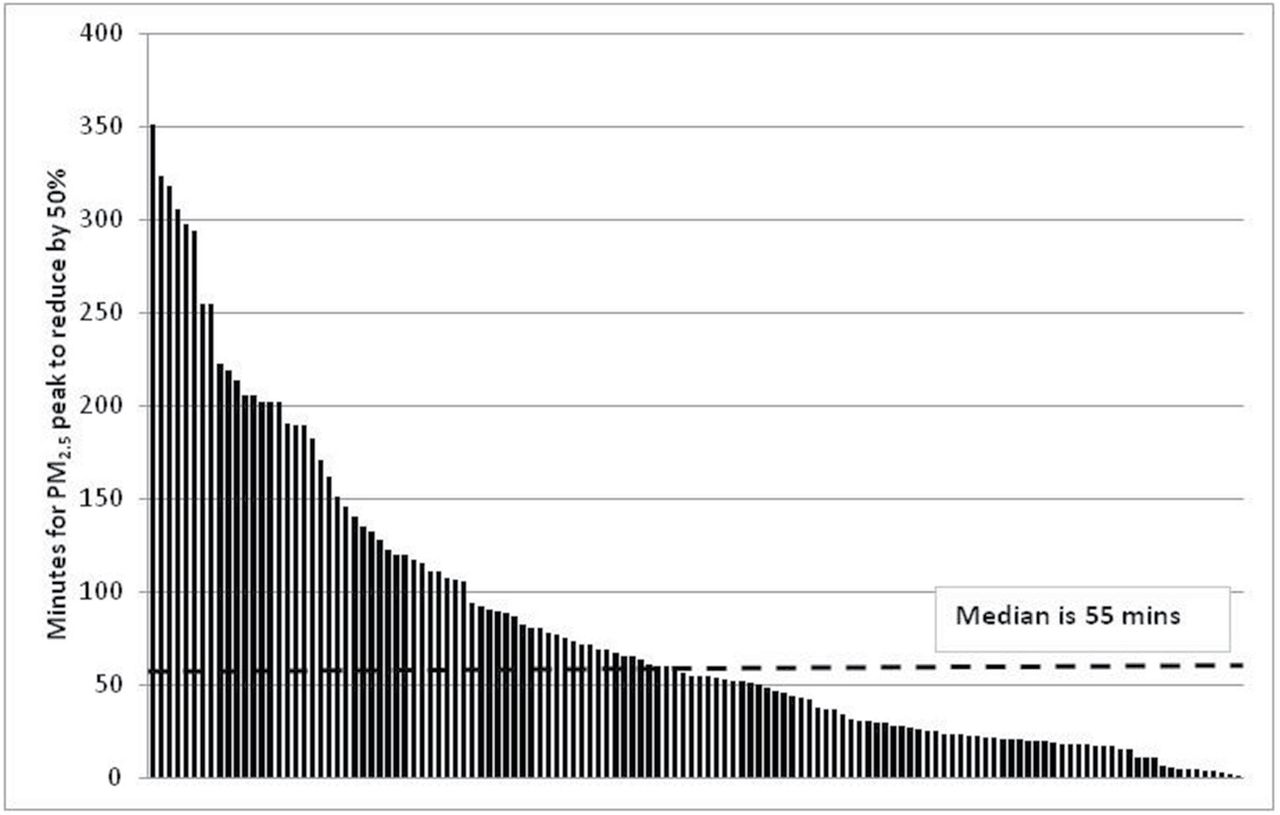 Nicotine Tob Res, Volume 16, Issue 10, October 2014, Pages 1365–1370, https://doi.org/10.1093/ntr/ntu089
The content of this slide may be subject to copyright: please see the slide notes for details.
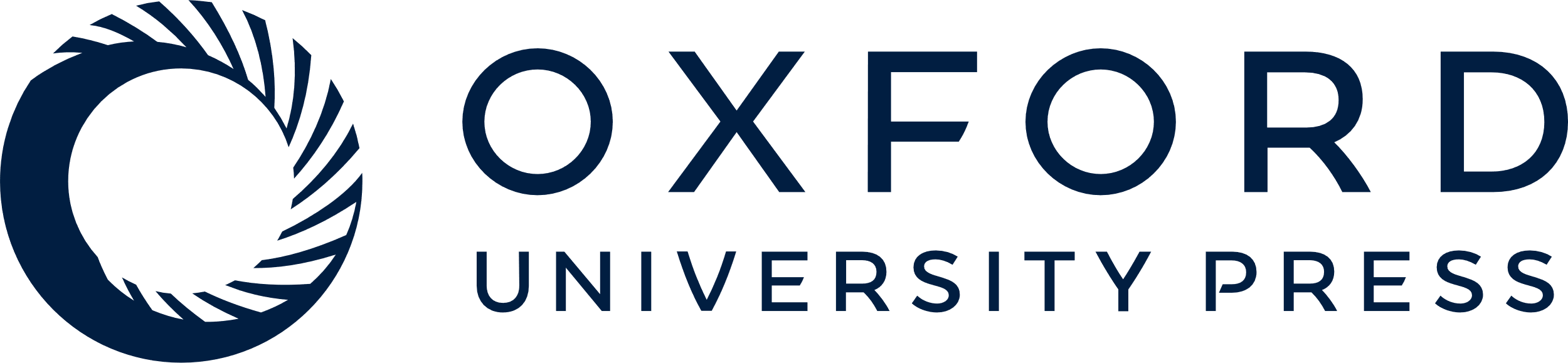 [Speaker Notes: Figure 2. Distribution of number of minutes for the SHS-PM2.5 to decay to a concentration of 50% of the peak value (n = 130).


Unless provided in the caption above, the following copyright applies to the content of this slide: © The Author 2014. Published by Oxford University Press on behalf of the Society for Research on Nicotine and Tobacco. All rights reserved. For permissions, please e-mail: journals.permissions@oup.com.]
Figure 1. Typical 24-hr plot illustrating the time-profile of PM2.5 concentrations measured in one of the ...
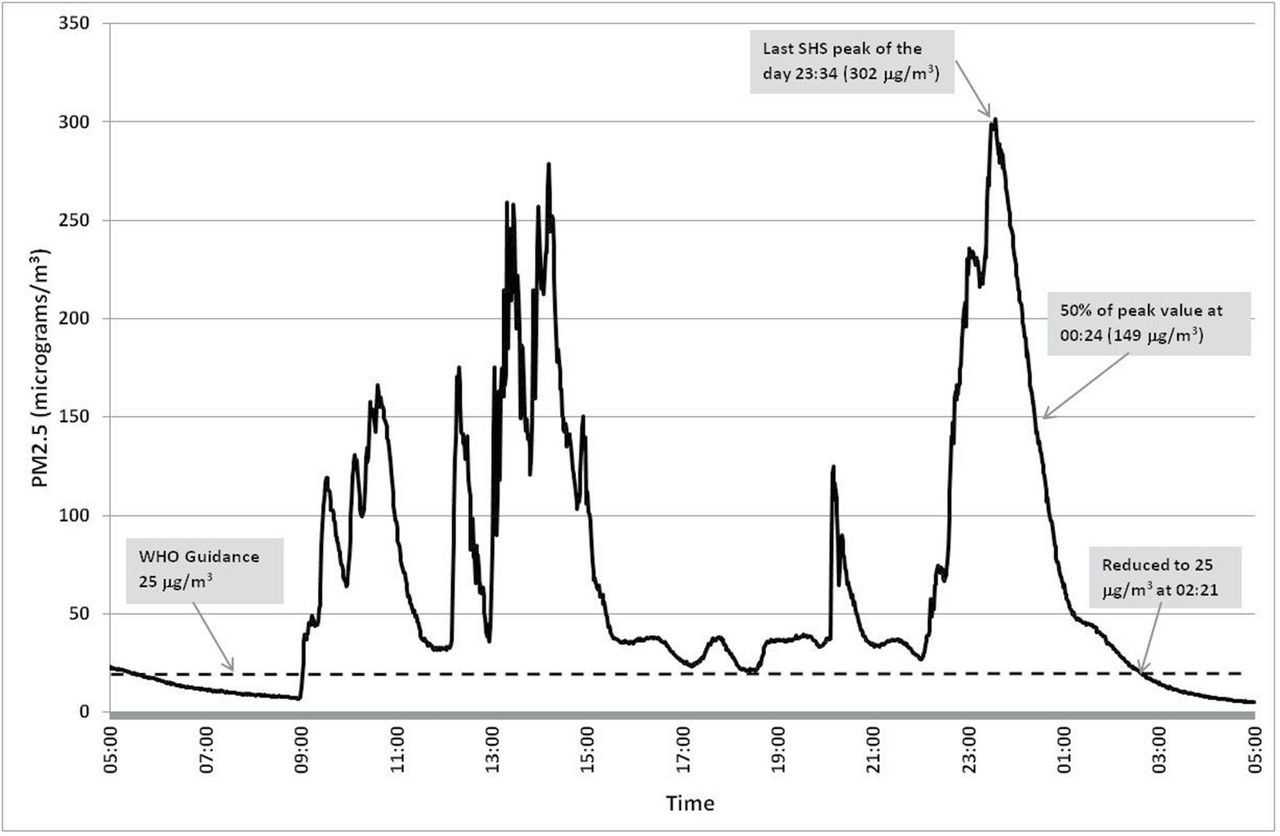 Nicotine Tob Res, Volume 16, Issue 10, October 2014, Pages 1365–1370, https://doi.org/10.1093/ntr/ntu089
The content of this slide may be subject to copyright: please see the slide notes for details.
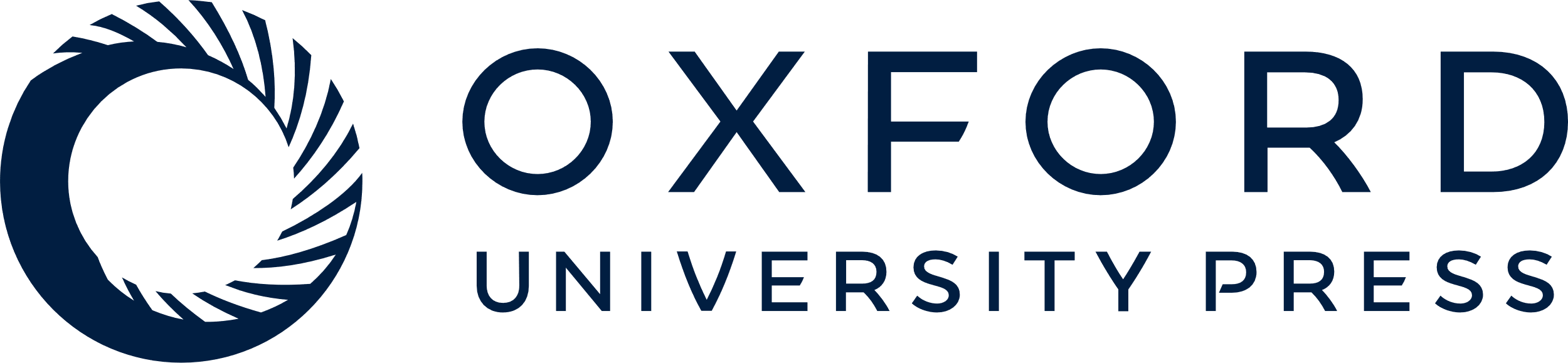 [Speaker Notes: Figure 1. Typical 24-hr plot illustrating the time-profile of PM2.5 concentrations measured in one of the homes.


Unless provided in the caption above, the following copyright applies to the content of this slide: © The Author 2014. Published by Oxford University Press on behalf of the Society for Research on Nicotine and Tobacco. All rights reserved. For permissions, please e-mail: journals.permissions@oup.com.]